En mi casa así como en el salón de clases
Autor: Arturo Rosas Rodríguez
Ciclo : 2021-2022
Escuela Colegio Agustín de Hipona 
Asignatura Matemáticas IV - Clave 150
No. de Incorporación UNAM : 6877
Organización
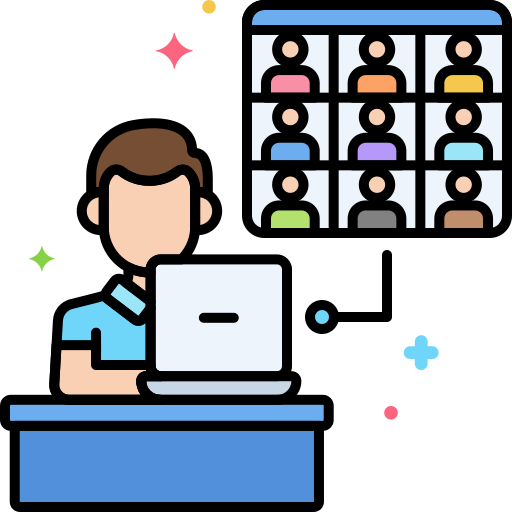 En el salón de clase 18 alumnos y 7 en casa conectados en video-llamada meet, de manera sincrónica.

De forma asincrónica entrega de trabajos de clase , tareas y evaluaciones tipo examen.
TIC
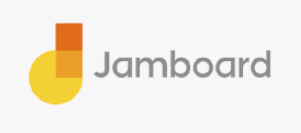 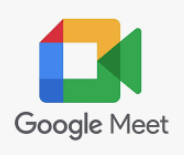 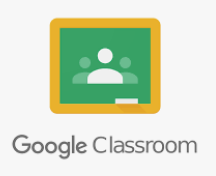 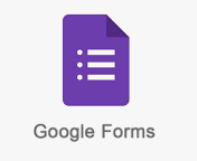 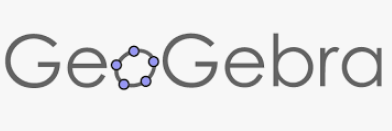 Materiales
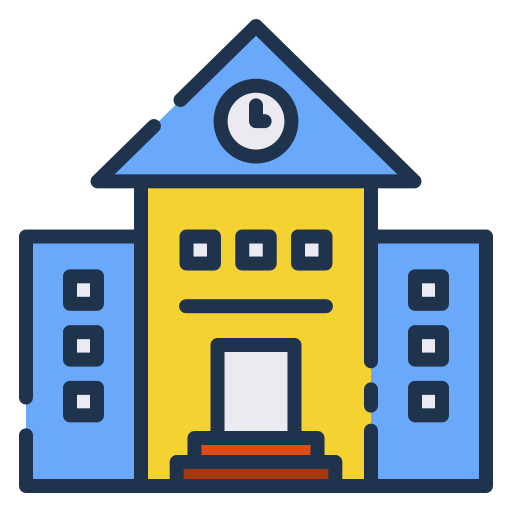 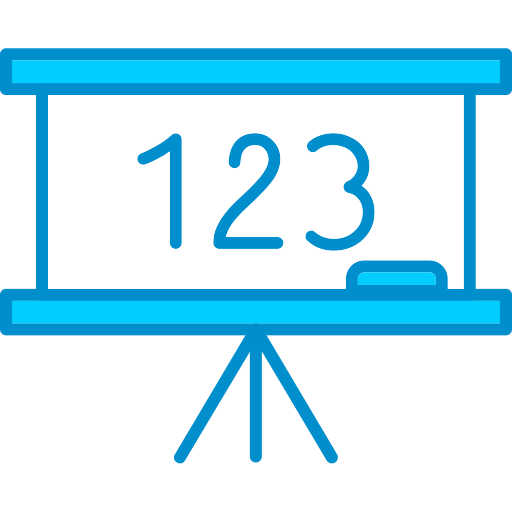 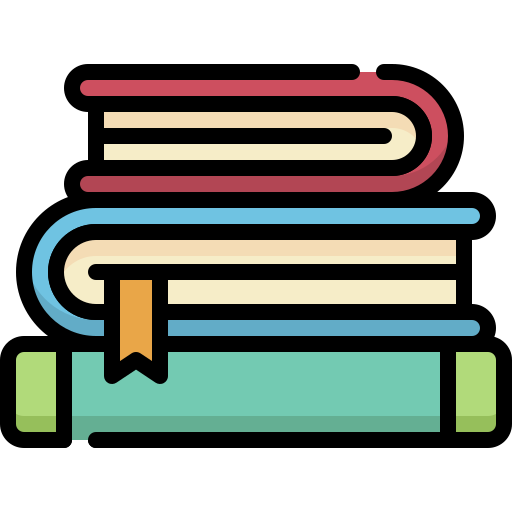 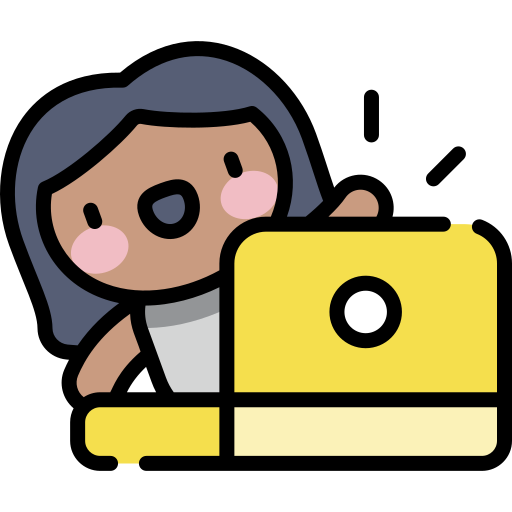 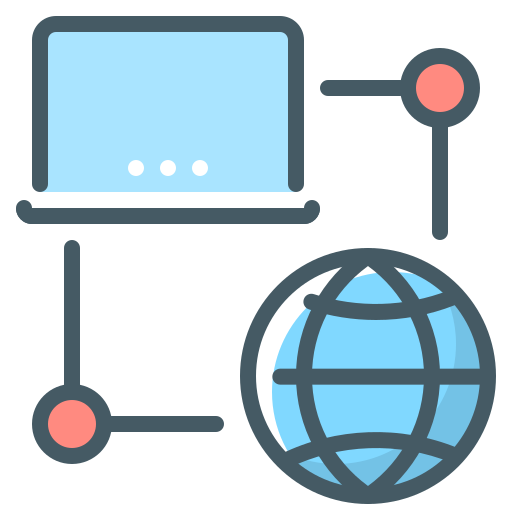 Desarrollo
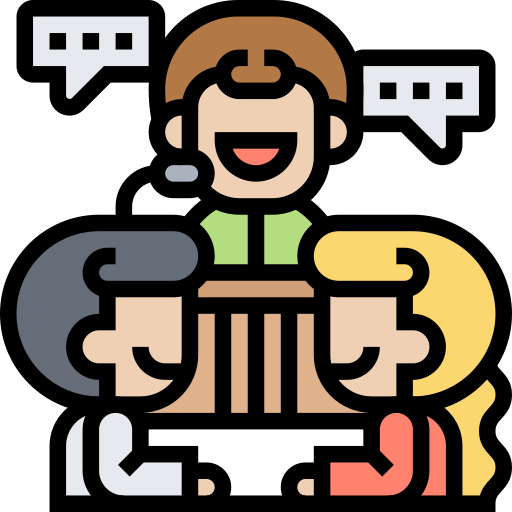 Intercambio de ideas
Comunicación asertiva entre profesor y alumnos
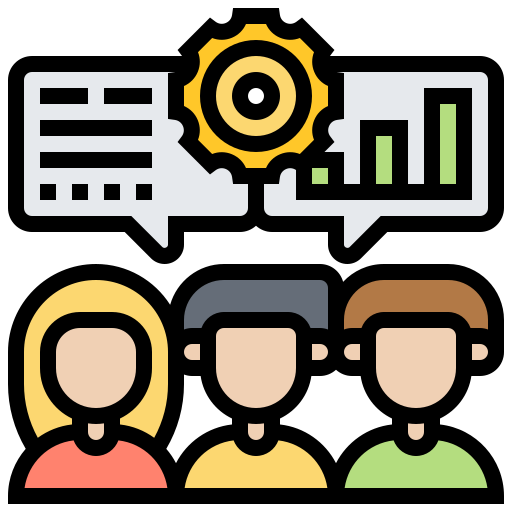 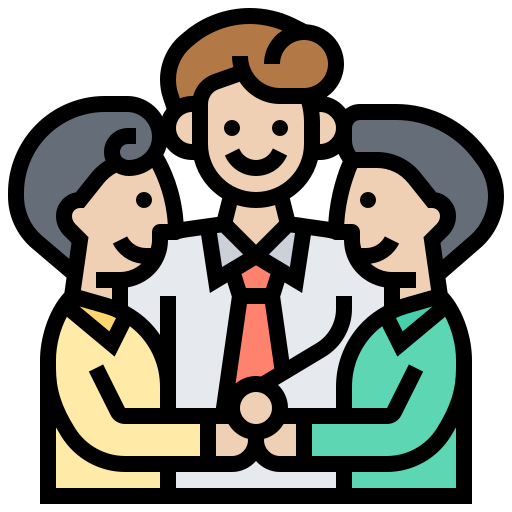 Realimentación en la solución de ejercicios y/o problemas